Өз денсаулығынызды күт!

Береги свое здоровье!
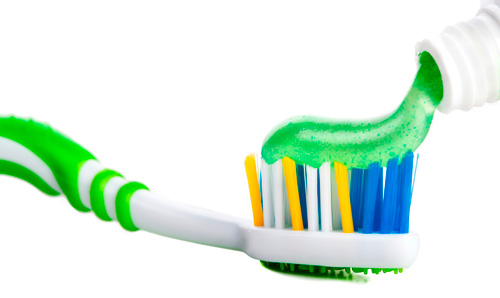 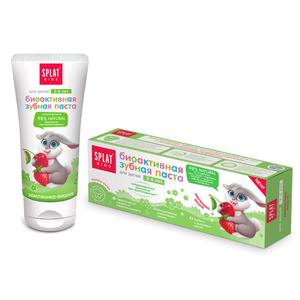 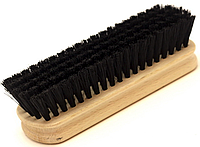 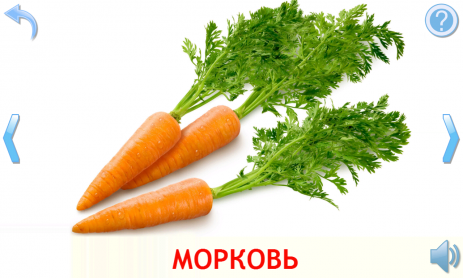 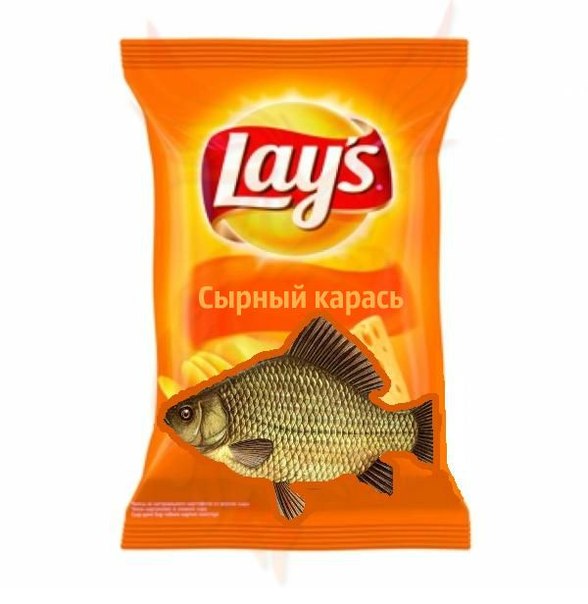 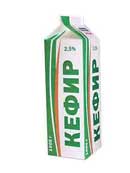 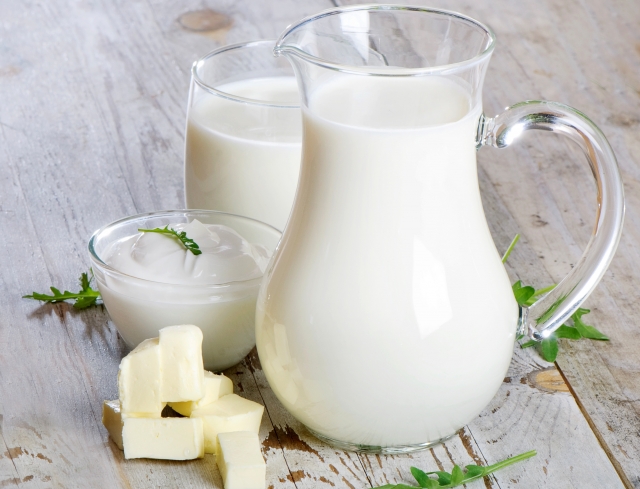 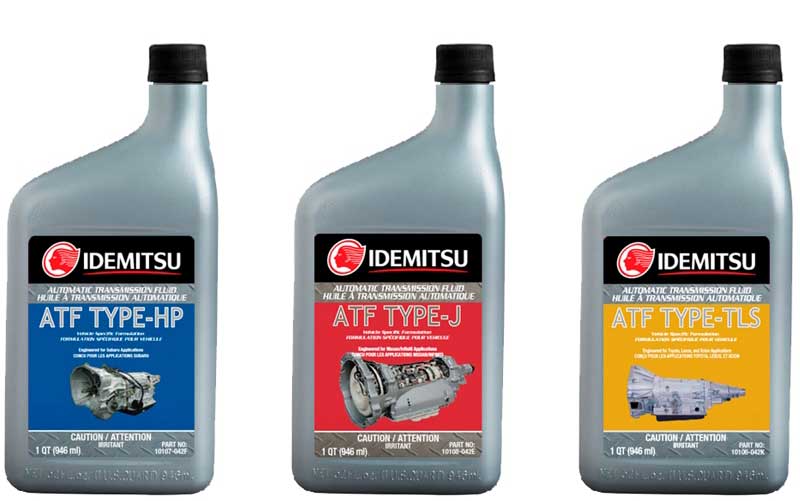 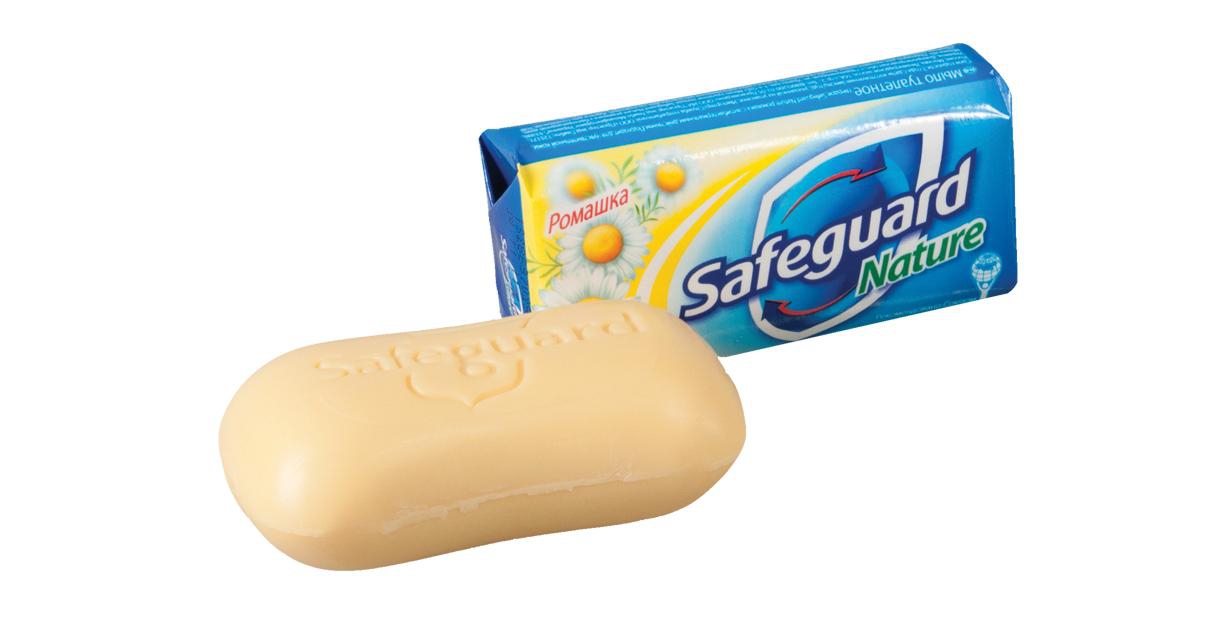 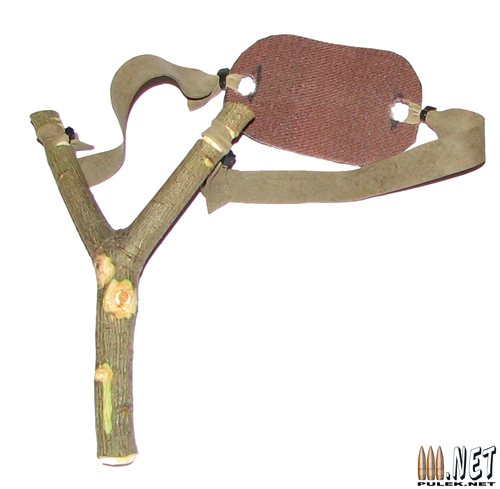 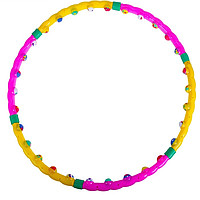 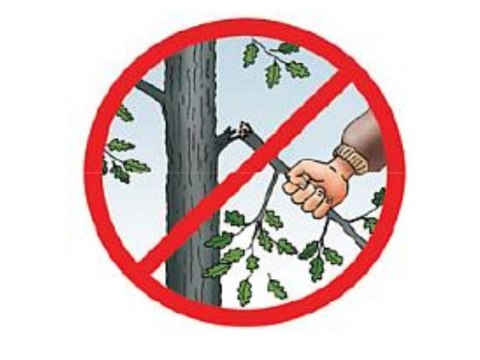 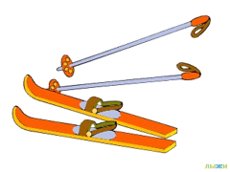